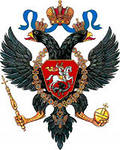 Тест по теме:«Правление Петра I».(7 класс)
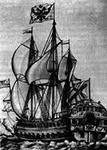 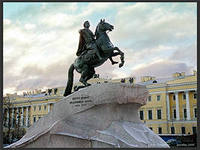 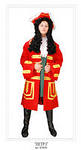 Морозова Елена Анатольевна
МБОУ Верхнеобливская ООШ Тацинский район Ростовская область
                            2013 г.
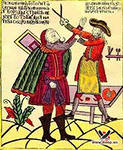 ЦЕЛИ:
Образовательная
Учащиеся должны иметь общее и полное представление об эпохе правления Петра I, основных политических, культурных, социально-экономических преобразованиях этого времени, внешней политике, народных движениях и восстаниях.
Воспитательная
Формировать личностное (эмоционально-ценностное) отношение к характеру и преобразовательным планам Петра I, процессу изживания прежних устоев, обычаев и порядков, к введению в жизнь российского общества новых элементов.
Развивающая
Способствовать осуществлению учащимися самостоятельного поиска ответов на поставленные вопросы, осмыслению действительности первой четверти XVIII века, выявлению ими причинно-следственных связей.
Практическая
Содействовать закреплению учащимися исторического материала для дальнейшего их использования при написании контрольной работы – завершающего этапа изучения раздела «Россия при Петре I».
Вопрос №1
На какой картинке изображен Петр I:

1)                      2)                     3)
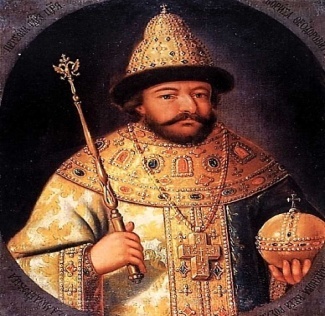 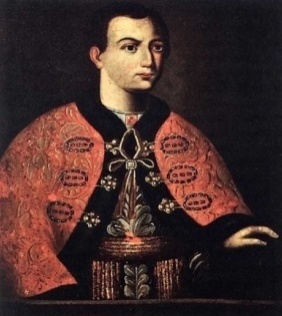 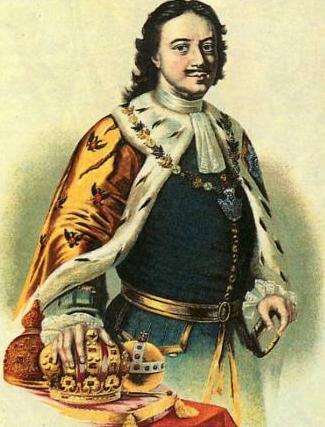 Вопрос № 2
Петр I  родился в:
 1) 1676 г.;
 2) 1672 г.; 
 3) 1674 г.
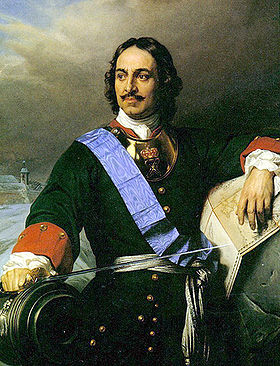 Вопрос №3
У маленького Петра наставником стал человек, который научил его читать, писать и считать и на всю жизнь привил ему интерес к учению, обучил царевича работе на токарном станке, и  впоследствии Петр любил и умел работать руками. Это-

Н.Зотов;
П.И.Ягужинский;
ФЯ.Лефорт.
Вопрос № 4
После смерти царя Федора: 
1) началось самостоятельное правление Петра;
2) на престол взошла царевна Софья; 
3) сложилось двоевластие.
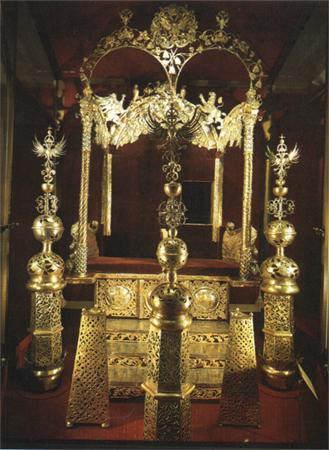 Вопрос № 5
Первый Азовский поход состоялся в: 
1)1695 г.;
 2)1696 г.;
 3)1697г.
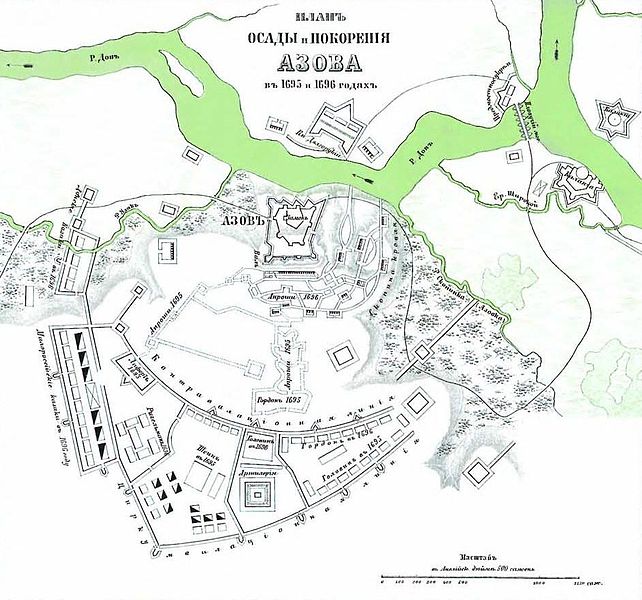 Вопрос № 6
Каковы цели Великого посольства (1697-1698) Петра?
1) Поиск союзников для борьбы с Турцией;
2) Знакомство со странами Европы, привлечение иностранных специалистов;
3) Поднять престиж России, оповестить об успешном начале правления Петра;
4)  Верно все, что указано.
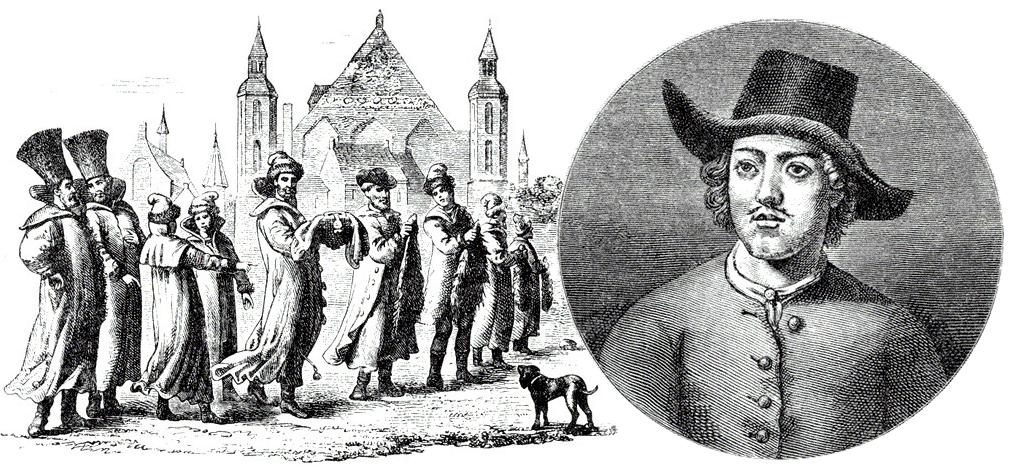 Вопрос №7
Восстановите последовательность событий:
 1) Табель о рангах;
 2) Великое посольство;
 3) Прутский поход; 
 4) Двоецарствие; 
 5) Создание коллегий;
 6) Азовские походы.
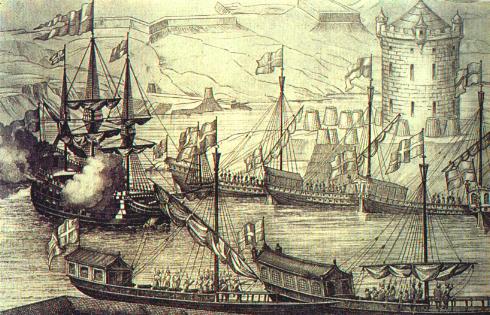 Вопрос № 8
К чему привели  в начале XVIII века, ограничение казачьего самоуправления, массовое принудительное использование людей на строительстве флота и крепостных сооружений Азова и Таганрога?
1) к восстанию И.И.Болотникова;
2) к восстанию К.А. Булавина; 
3) к восстанию С.Т.Разина.
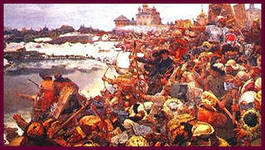 Вопрос № 9
В период царствования Петра I появились: 
1) Земства; 
2) Приказы;
3) Коллегии.
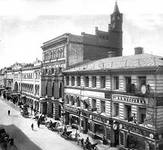 Вопрос № 10
Что из названного относилось к военным реформам Петра I? Укажите два верных ответа.
1)  Создание стрелецкого войска;
2)   Введение рекрутской повинности; 
3)   Создание школ для подготовки сухопутных и морских офицеров.
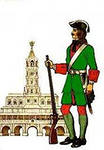 Вопрос № 11
Что из названного относится к результатам политики Петра I в области образования?
1)  Появление светских учебных заведений;
2)   Введение всеобщего начального образования;
3)  Учреждение женских школ и училищ.
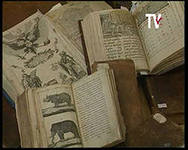 Вопрос № 12
Когда в России было введено новое летоисчисление?

1) 1 января 1700 г.; 
2) 1 сентября 1709 г.;
3) 1 января 1721 г.
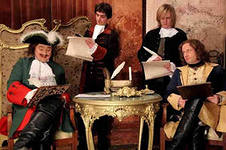 Вопрос № 13
Главный итог экономической политики Петра I:
1) превращение России в индустриальную державу; 
2) рост благосостояния всего населения;
3) значительный скачок в развитии хозяйства.
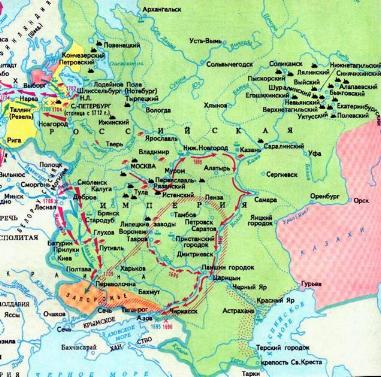 Вопрос №14
Какой из названных документов предусматривал порядок прохождения государственной и военной службы?
1) «Табель о рангах»;				
2) «Жалованная грамота дворянству»;	
3) «Домострой».
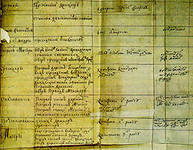 Вопрос №15
Знаменитое пособие с правилами хорошего тона называлось:
1) «Домострой»; 
2) «Книга о скудости и богатстве»; 
3) «Юности честное зерцало».
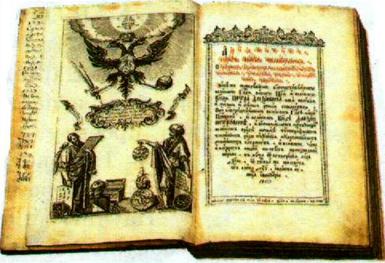 Вопрос № 16
Установите соответствие между понятиями их определениями:
1) мануфактура       2) ассамблея      3) протекционизм

а) экономическая политика государства, направленная на поддержку отечественного производства путем ограничения ввоза товаров и оказания экономической помощи предпринимателям;

б) собрание- бал с участием женщин в домах российской знати;

в) предприятие с разделением труда, где каждый работник выполняет определённые операции.
Вопрос № 17
Как называлась первая печатная газета в России?
1) «Куранты»; 			
2) «Ведомости»;
3) «Колокол».
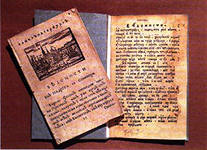 Вопрос № 18
Кто из деятелей XVIII в. прошел путь от денщика Петра I до светлейшего князя, генералиссимуса?			
1) А.Д. Меншиков;
2) Г.А. Потемкин;				
3) П.А. Румянцев.
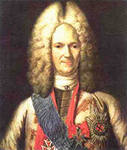 Вопрос № 19
Победа в этой войне выдвинула Россию в разряд великих держав Европы, обеспечила выход к Балтийскому морю:
1)Смоленская война; 
2)Северная война;
3) Русско-шведская война 1741-1743 гг..
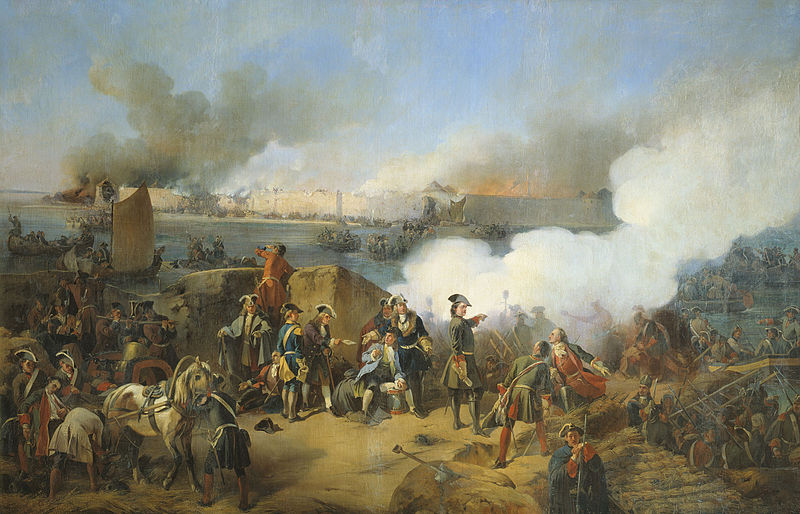 Вопрос № 20
«Воины! Вот пришел час, который решит судьбу Отечества. Итак, не должны вы помышлять, что сражаетесь за Петра, но за государство, Петру врученное, за род свой, за отечество». Этот приказ Петра был зачитан накануне:
1) Сражения у деревни Лесной.
2) Прутского похода;
3) Полтавской битвы;
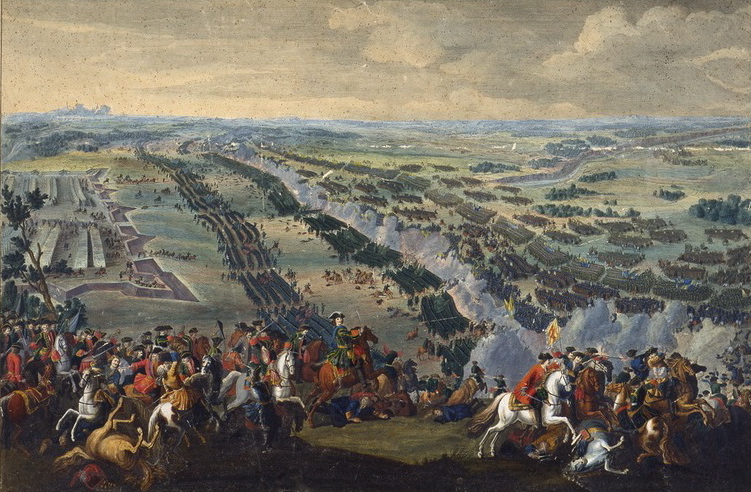 Вопрос № 21
В ходе какой войны произошли сражение у деревни Лесной, морские сражения у мыса Гангут и острова Гренгам?
1) Семилетней; 				
2) Крымской; 					
3) Северной.
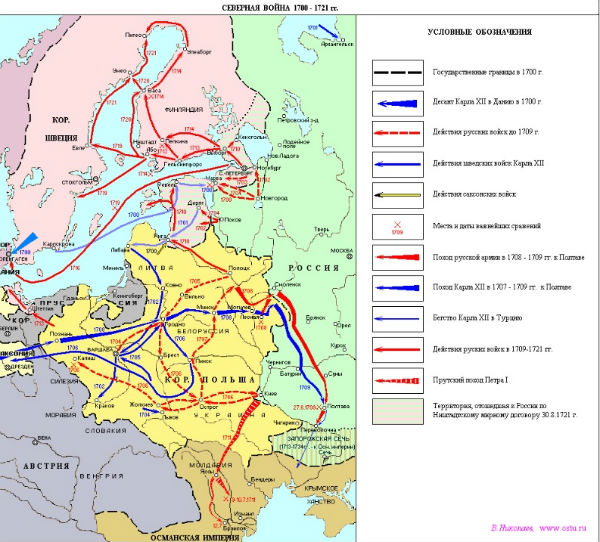 Вопрос № 22
Знаменитое морское сражение в период Северной войны:
1) Азовское;        
2) Гангутское;            
3) Балтийское.
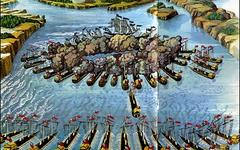 Вопрос № 23
По итогам Северной войны был заключен:
1) Андрусовский мир;   
2) Белградский мир;       
3) Ништадтский мир.
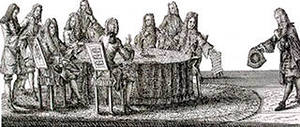 Вопрос № 24
Расположите события   в хронологической последовательности. 

1) Северная война;     
2) Азовские походы;       
3) Великое посольство.
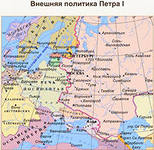 Вопрос №25
Высшим правительственным учреждением при Петре 1 стал:
1) Сенат;
2) Синод;
3) Юстиц-коллегия.
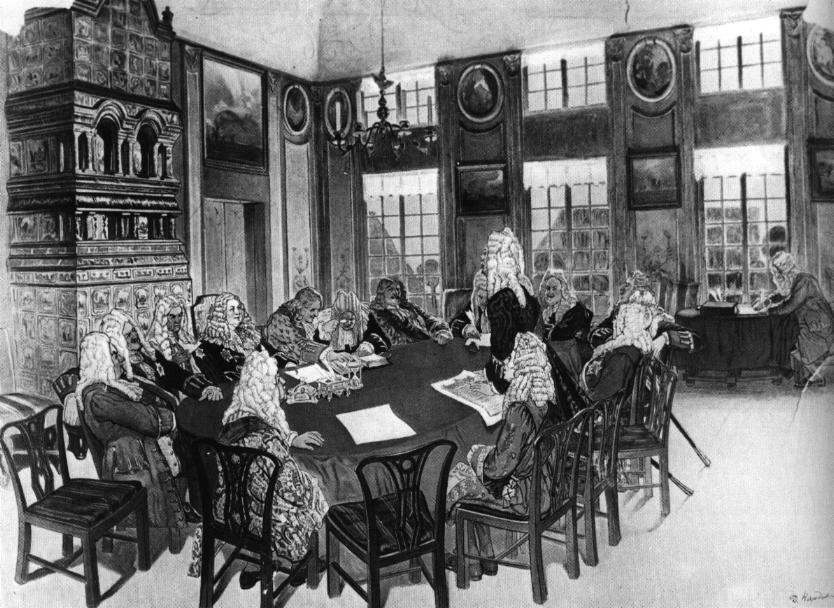 Вопрос №26
Какие из перечисленных понятий, терминов возникли в ходе государственных преобразований Петра I?
А) Судебник;
Б) Коллегии;
В) Избранная рада;
Г) Табель о рангах;
Д) Новоторговый устав;
Е) Духовный регламент.
 
Укажите верный ответ.
1) АВГ               2) АГД             3) БГЕ           4) ВГД
Вопрос № 27
Как называлось крупное научное учреждение, основанное Петром, где хранились собрания минералов, древних монет, находились зоологический кабинет, этнографическая коллекция?
1) Ассамблея;
2) Библиотека;
3) Кунсткамера.
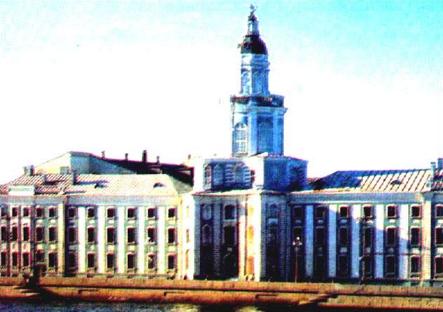 Вопрос № 28
Принятие Петром I титула императора и провозглашение России империей произошло в
1) 1709 г.; 
2) 1711 г.; 
3)1721 г.
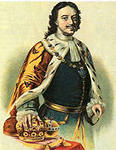 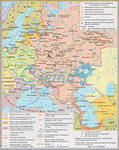 Вопрос № 29
В 1722 г. Петр I принял Указ о престолонаследии, в результате которого государь получил право
1) выбирать наследника вместе с Сенатом;
2) лично выбирать и назначать наследника; 
3) передавать престол только по мужской линии.
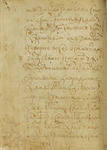 Вопрос № 30
Годы царствование Петра I:
1) 1676-1682гг;     
2) 1676-1681гг;         
3) 1682-1725гг.
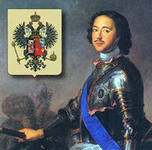 Ответы
1-3                                     16-1в, 2б, 3а
2-2                                     17 -2
3-1                                     18-1
4-3                                     19-2
5-1                                      20-3
6-4                                      21-3
7-4,6,2,3,5,1.                      22-2
8-2                                      23-3
9-3                                      24-2,3,1
10-2,3                                 25-1
11-1                                    26-3
12-1                                    27-3
13-3                                    28-3
14-1                                    29-3
15-3                                    30-3
Критерии оценок
30-25 - «5»
24-20 -  «4»
19-15 -  «3»
14-2 -  «2»
Литература
1.История России: Конец XVI – XVIII век: Учебник для 7 кл. общеобразовательных учреждений/ А. А. Данилов, Л. Г. Косулина. – М.: Просвещение, 2006. – 240 с.
2. Программа по истории России для 6 – 9 классов. А. А. Данилов, Л. Г. Косулина. / Программы общеобразовательных учреждений. История. Обществознание. 5 - 11 кл./. – М.: Просвещение, 2007. – 128 с.
3.Серов Б. Н., Соловьев К. А. Поурочные разработки по истории России: конец XVI – XVIII век. 7 класс. – М.: ВАКО, 2006. – 208 с. 
4.Ресурсы сети Интернет.